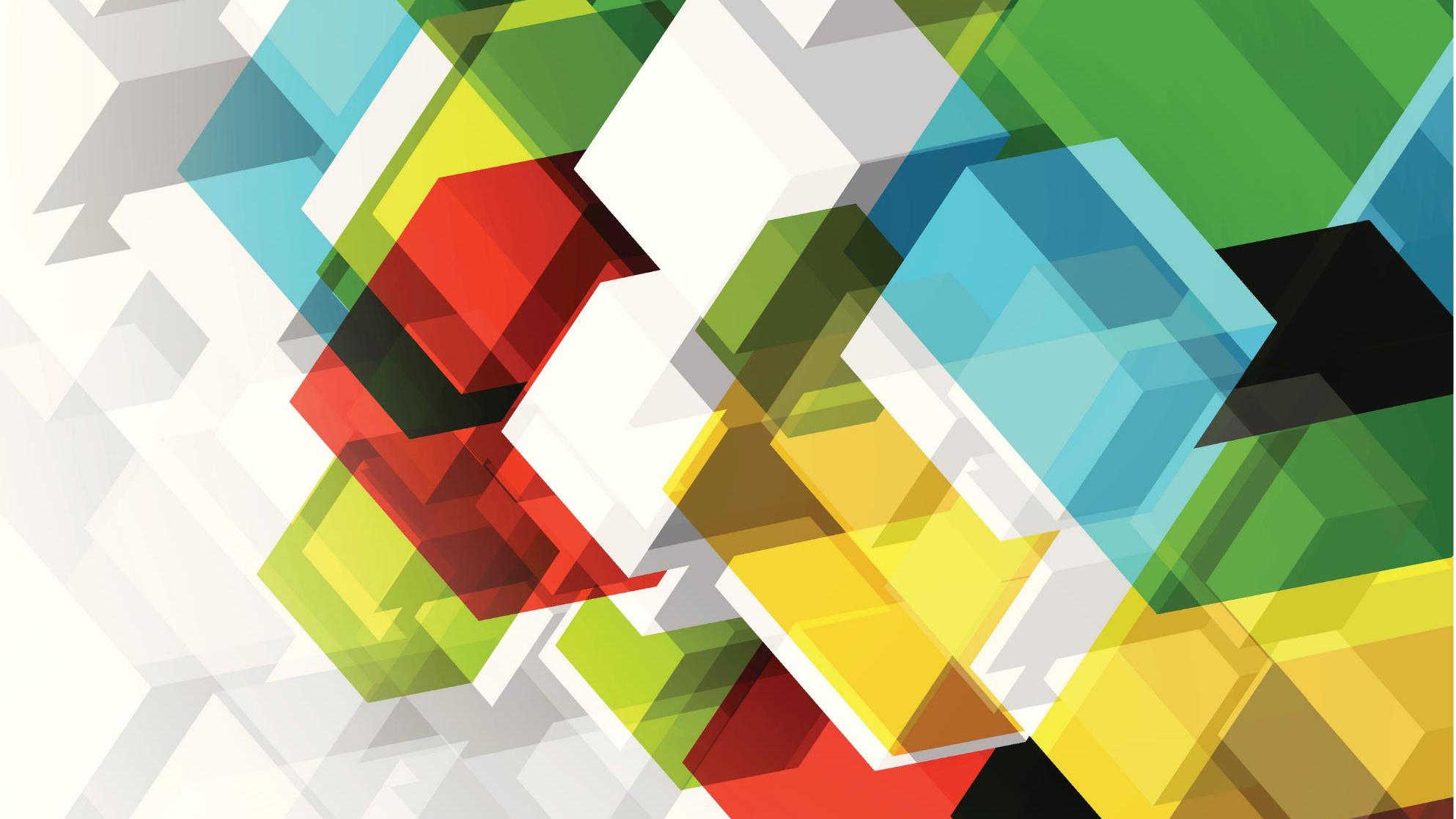 PROLJETNA PONAVLJALICA BR. 3
08. 04. 2021.
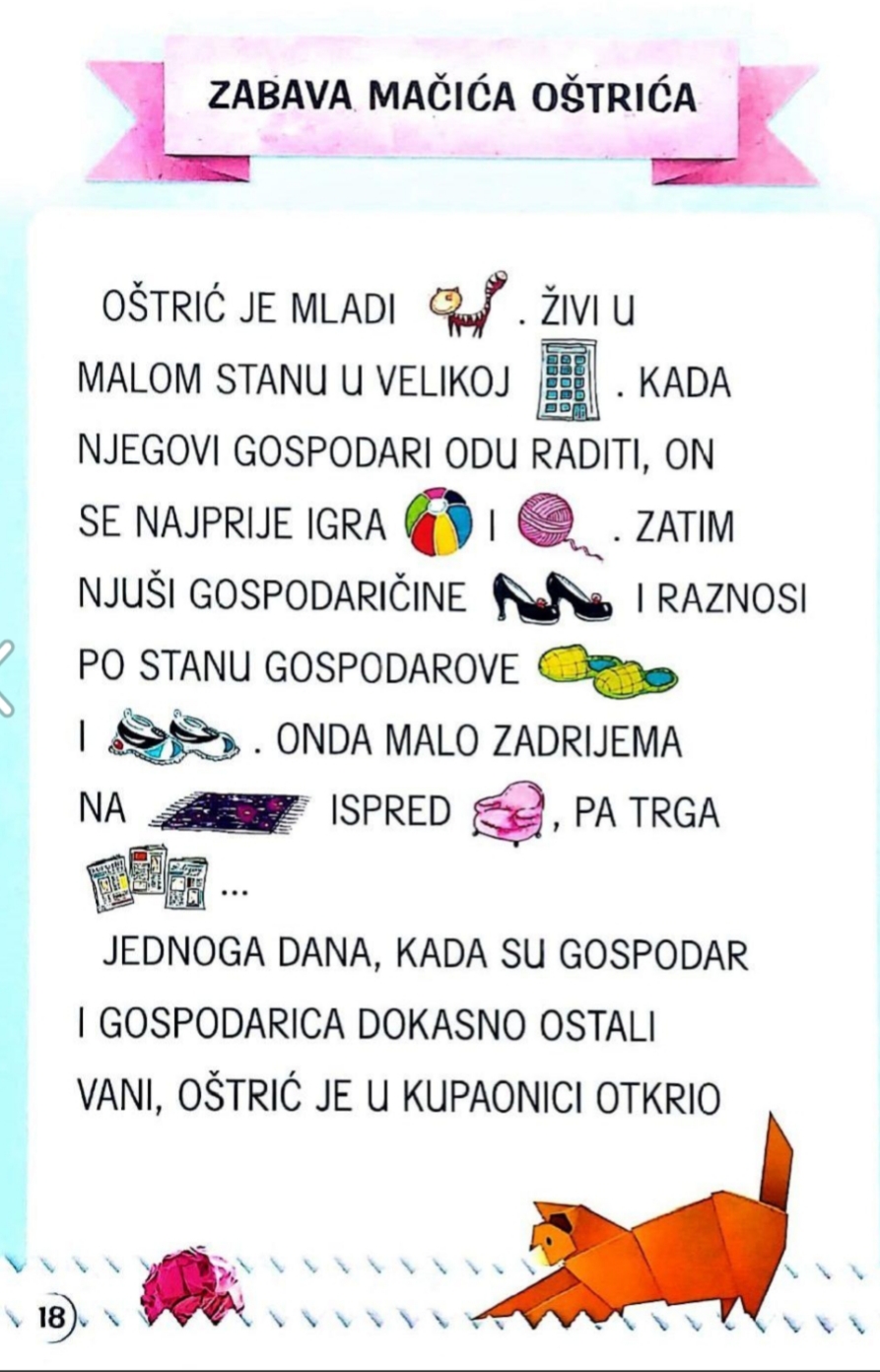 1. ZADATAK   - VJEŽBA ČITANJA
PROČITAJ SLIKOPRIČU Željke Horvat- Vukelja.
08.04. 2021.
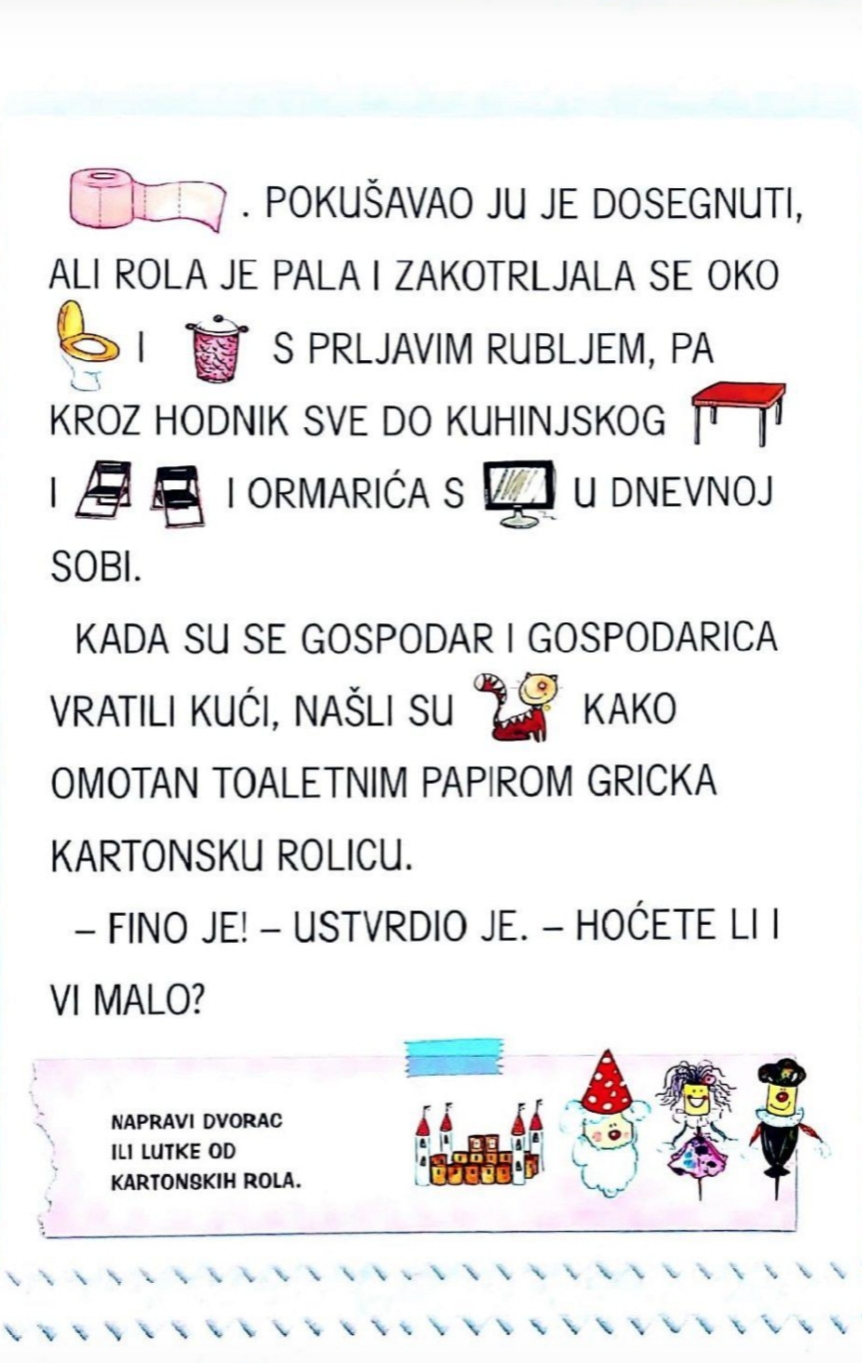 1. ZADATAK   - VJEŽBA ČITANJA
08.04. 2021.
2. ZADATAK   - VJEŽBA PISANJA
1. ZAPIŠI U PISANKU: naslov slikopriče i ime i prezime spisateljice  
PREPIŠI U PISANKU:
2. Prvih 5 rečenica. Pripazi na urednost i točnost pisanja. 
3. Pazi da točno napišeš rečenične znakove na kraju rečenica. 
4. Zaokruži crvenom bojom riječi koje pišemo velikim početnim slovom.
8.4.2021.
3. ZADATAK   - KREATIVNI ZADATAK
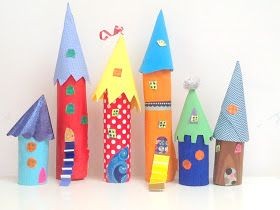 KAO ŠTO JE PREDLOŽENO NA KRAJU SLIKOPRIČE I TI IZRADI DVORAC OD KARTONSKIH ROLICA:
POFOTKAJ  I POŠALJI U WhatsApp grupu 1.e
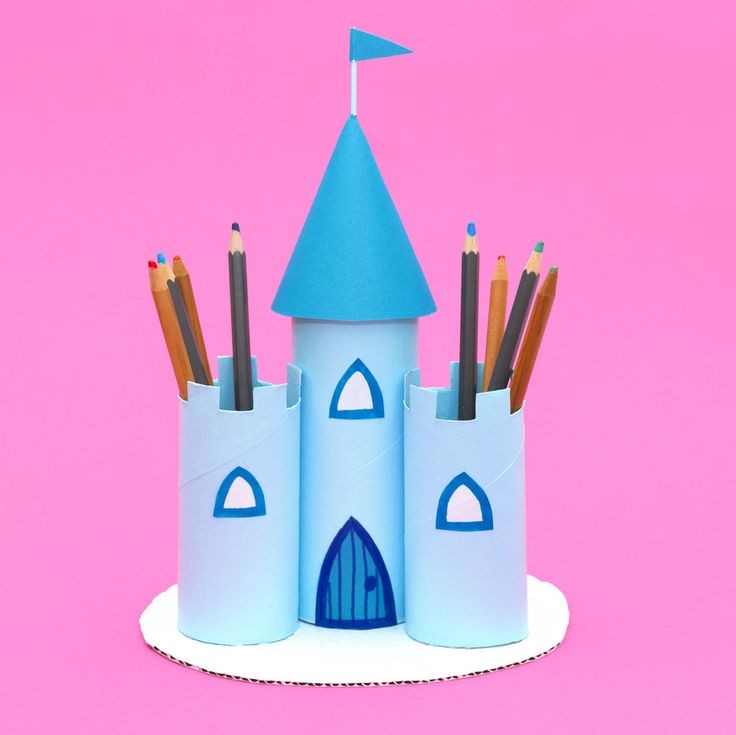 8.4.2021.
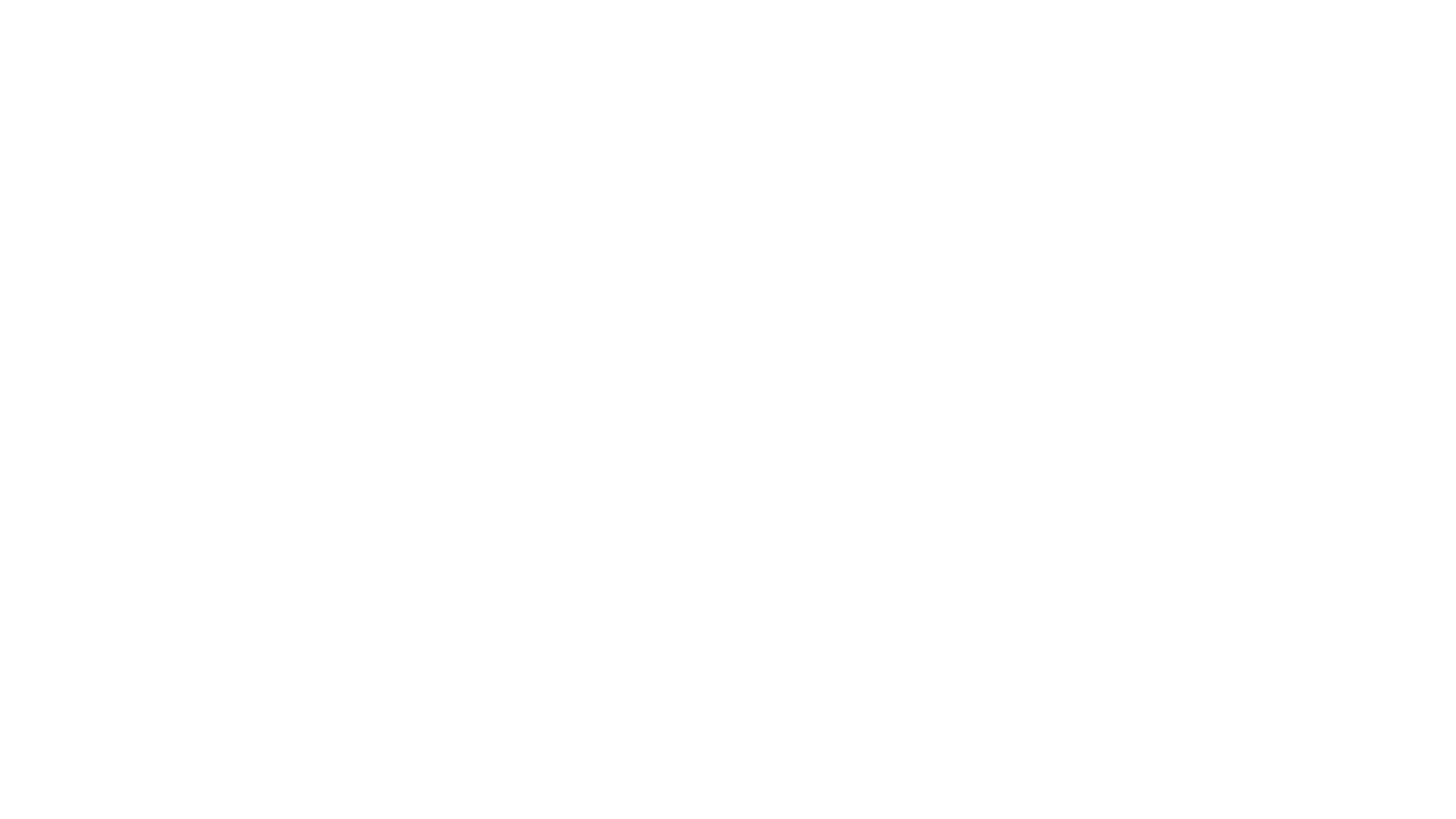 4. ZADATAK   - VJEŽBA PISANJA
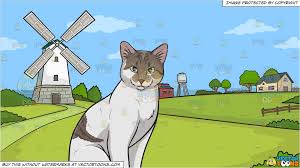 NAPIŠI  NASTAVAK SLIKOPRIČE O MAČIĆU OŠTRIĆU. 
(Priča neka ima najviše 5 rečenica) 

NASLOV PRIČE: 
MAČIĆ OŠTRIĆ NA SELU
8.4.2021.
4. ZADATAK   PONOVIMO GRADIVO PRIRODE I DRUŠTVA
PONOVI ŠTO SMO NAUČILI

DOBA DANA
https://wordwall.net/hr/resource/12876552/priroda-i-dru%c5%a1tvo/doba-dana

DANI U TJEDNU 
https://wordwall.net/hr/resource/921102/1razred-dani-u-tjednu

JUČER, DANAS, SUTRA
https://wordwall.net/hr/resource/606119/priroda-i-dru%c5%a1tvo/ju%c4%8der-danas-sutra
8.4.2021.
5. ZADATAK  VJEŽBAMO MATEMATIKU
POMOGNI MAČIĆU OŠTRIĆU SASTAVITI
 5 ZADATAKA ZBRAJANJA
 I 5 ZADATAKA ODUZIMANJA
 BROJEVA DO 10. 

ZADATKE ZAPIŠI U BILJEŽNICU.
 RIJEŠAVAT ĆE IH TVOJI PRIJATELJI KADA SE VRATIMO NA NASTAVU.
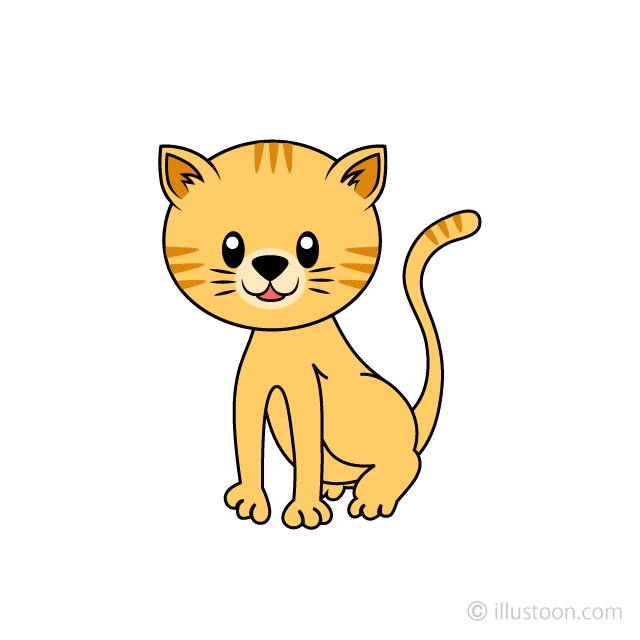 8.4.2021.
6. ZADATAK  VJEŽBAMO MATEMATIKU
PONOVI ŠTO SMO NAUČILI

Čitanje i pisanje brojeva do 20 https://wordwall.net/hr/resource/927477/matek/pisanje-brojeva-do-20

Uspoređivanje brojeva do 20
https://wordwall.net/hr/resource/1123955/matematika/uspore%c4%91ivanje-brojeva-do-20
8.4.2021.